Better Seafood Processing School (BSPS)  Cultivating Seafood for the Future
Washington Association for Food Protection Conference
September 20-21, 2018
Angee Hunt 
Senior Faculty Research Assistant II
bringing the Seafood Industry together
1993- and beyond:
OSU Surimi School 1993-2017 Dr. Jae W. Park
Seafood Processing Wastewater Workshop 
March 21-23, 2018
March 25-27, 2019
Better Seafood Processing School
May 9-10, 2018
May 13-14, 2019
OREGON STATE UNIVERSITY
1
2018 Better Seafood Processing School
Target Audience:
QC/QA, R&D, technical staff
Focus Area Day 1 – morning session:
Utilization
Processing and handling considerations/concerns from a retail perspective
Current seafood processing & handling issues from a processor perspective
Fillet block quality
Seafood nutrition and consideration of processing impacts
OREGON STATE UNIVERSITY
2
2018 Better Seafood Processing School
Focus Area Day 1 – afternoon session:
Innovation
Innovation for inactivating pathogenic and spoilage micoorganisms in seafood
Bioimpedence machine for improved quality assessment
Simplified recovery of food grade soluble protein from seafood process water
Harvest time effects on nutrition and quality
By-product utilization for improved value
Dinner & Team Building Activity
OREGON STATE UNIVERSITY
3
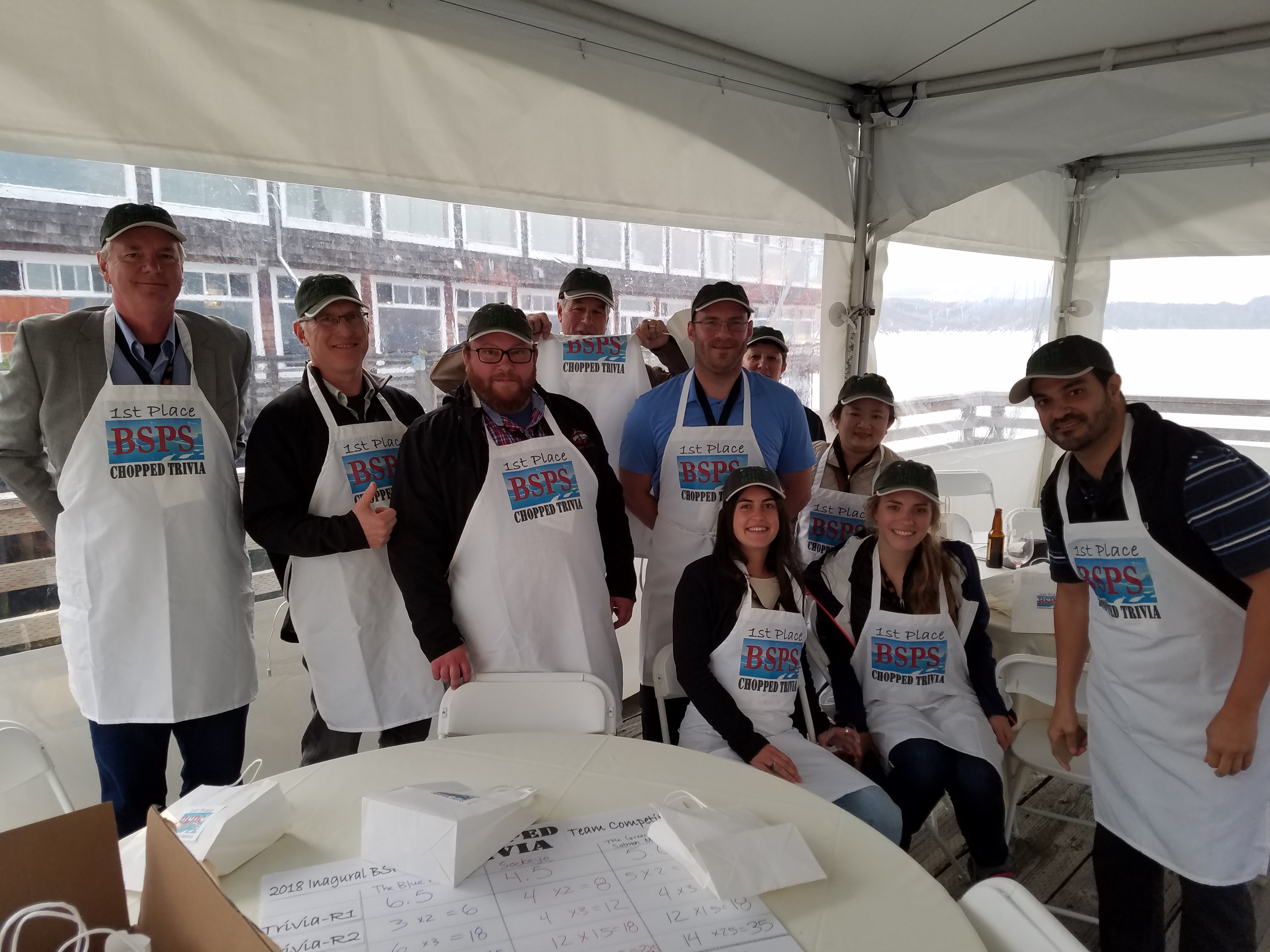 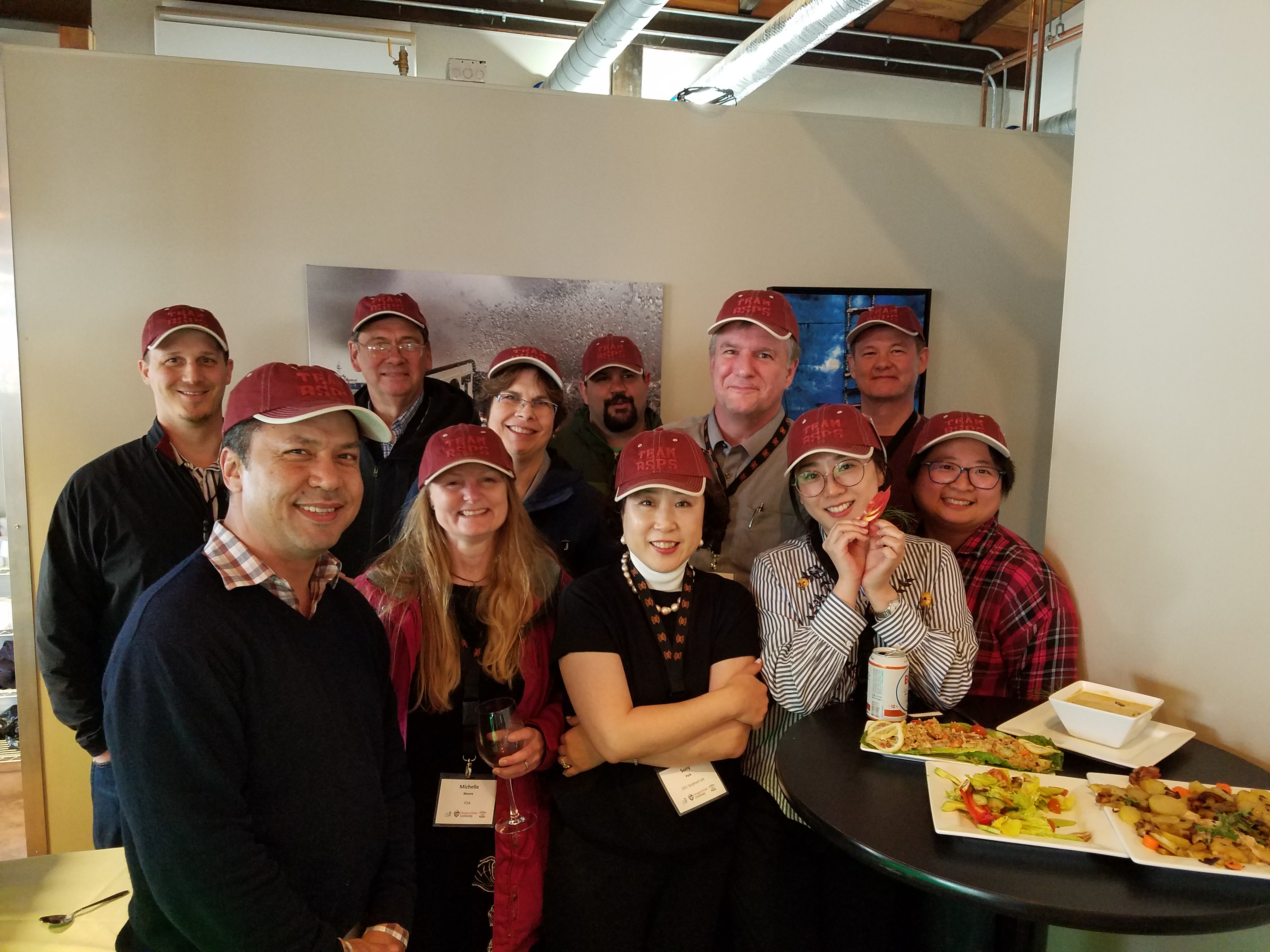 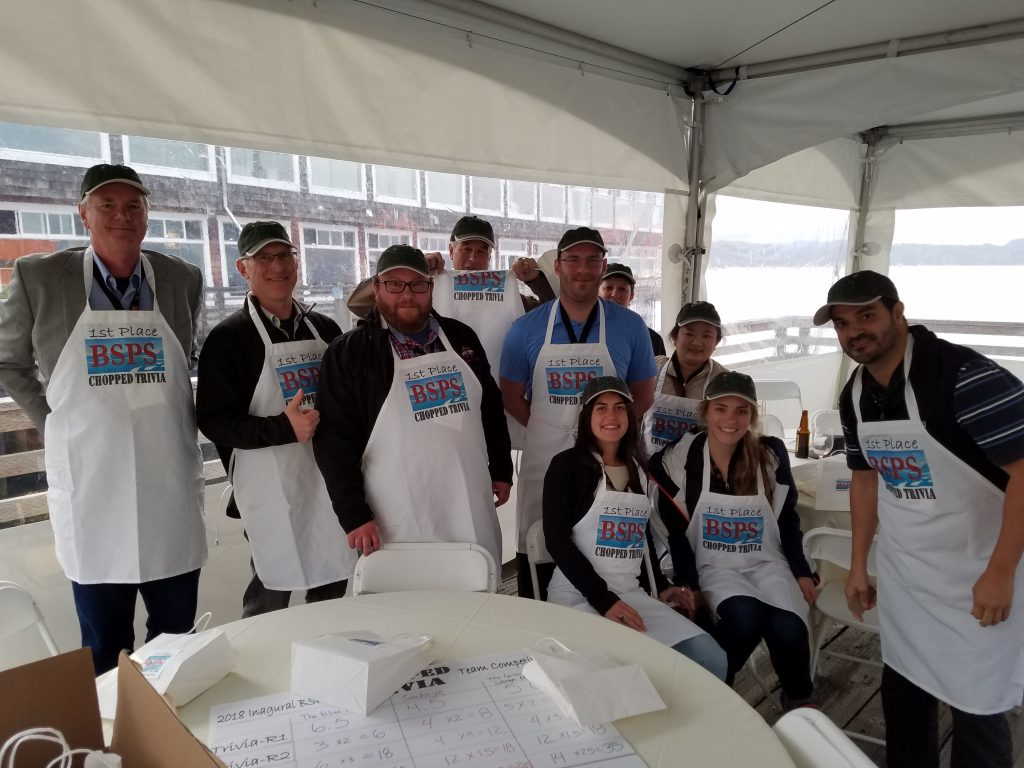 The Green Mean 
Salmon Machine
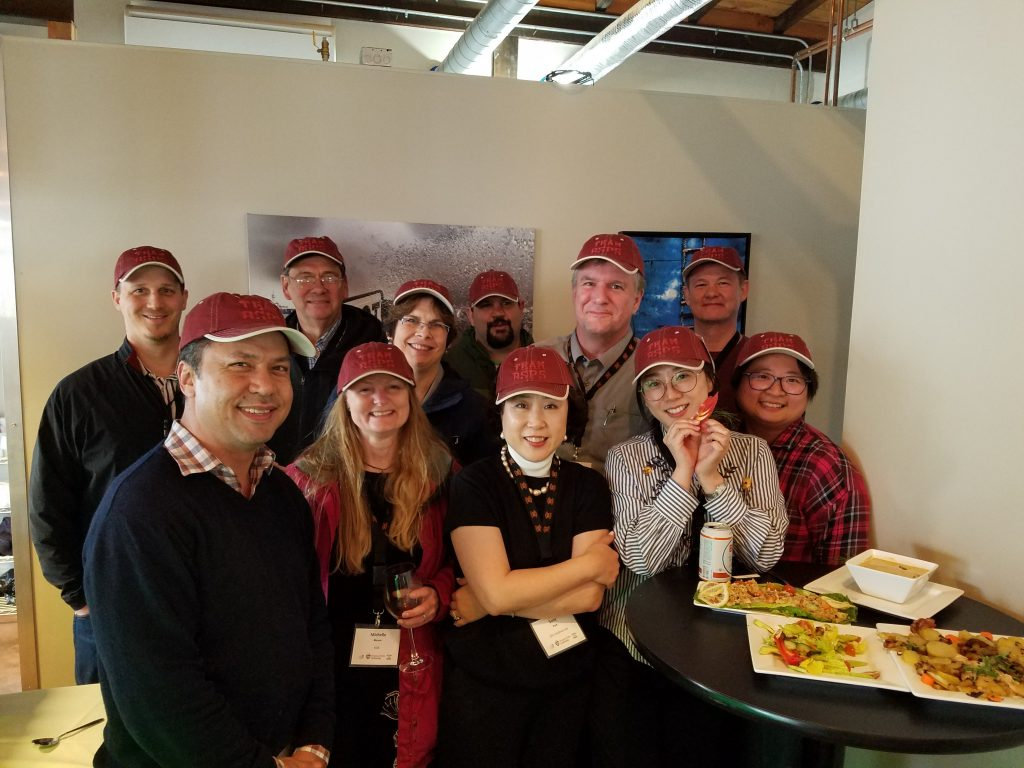 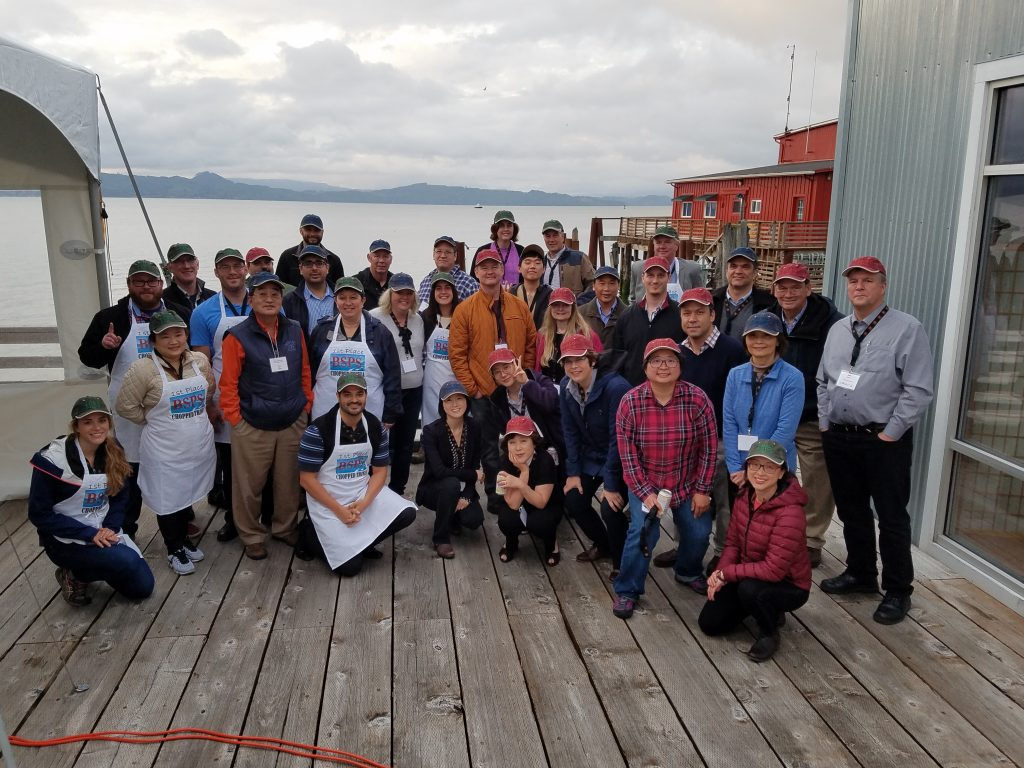 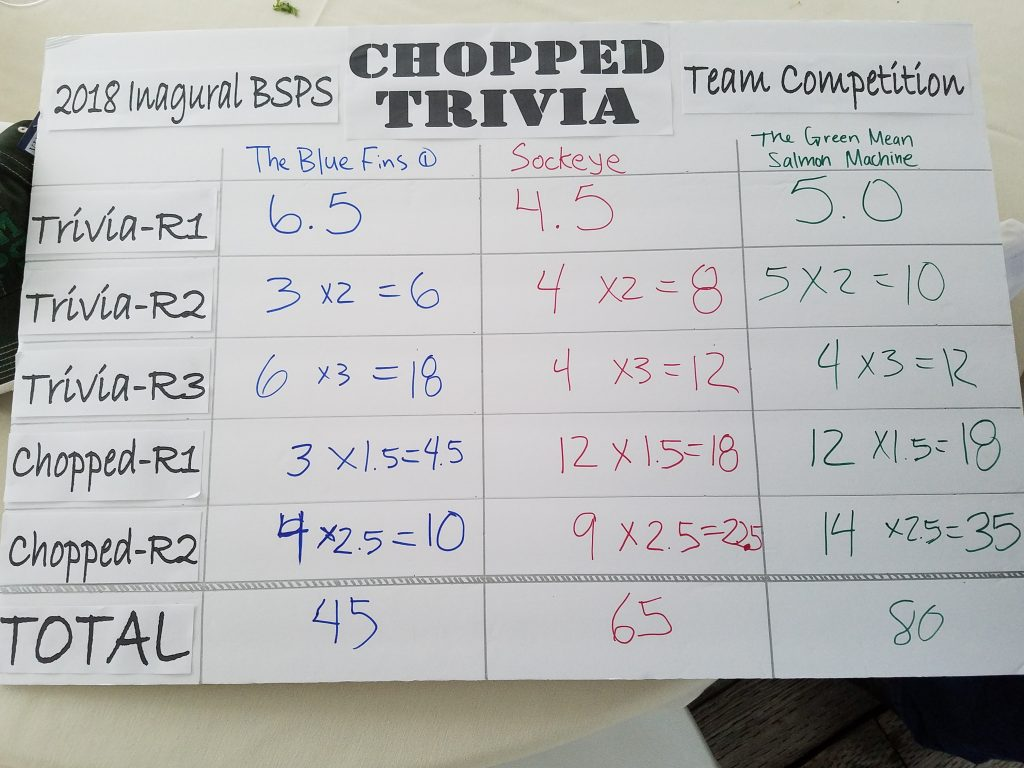 Sockeye
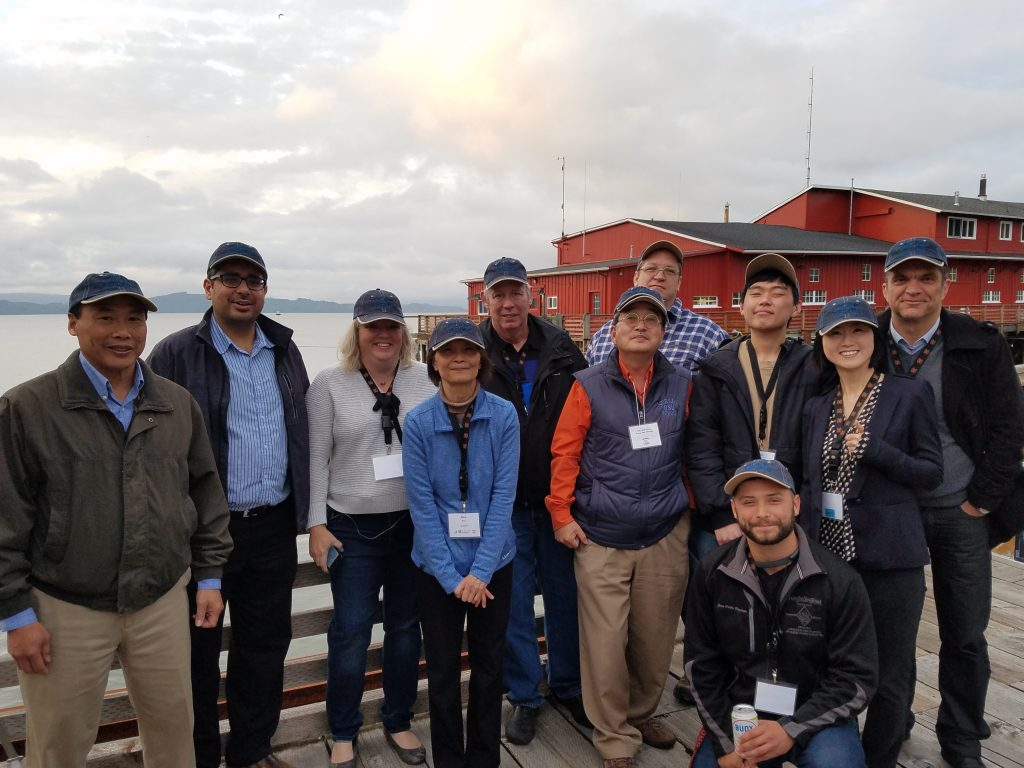 2018 BSPS Chopped Trivia
The Blue Fins
TEAM BAKED ALASKA- Matt, Billy, Chef Beau, & Ben
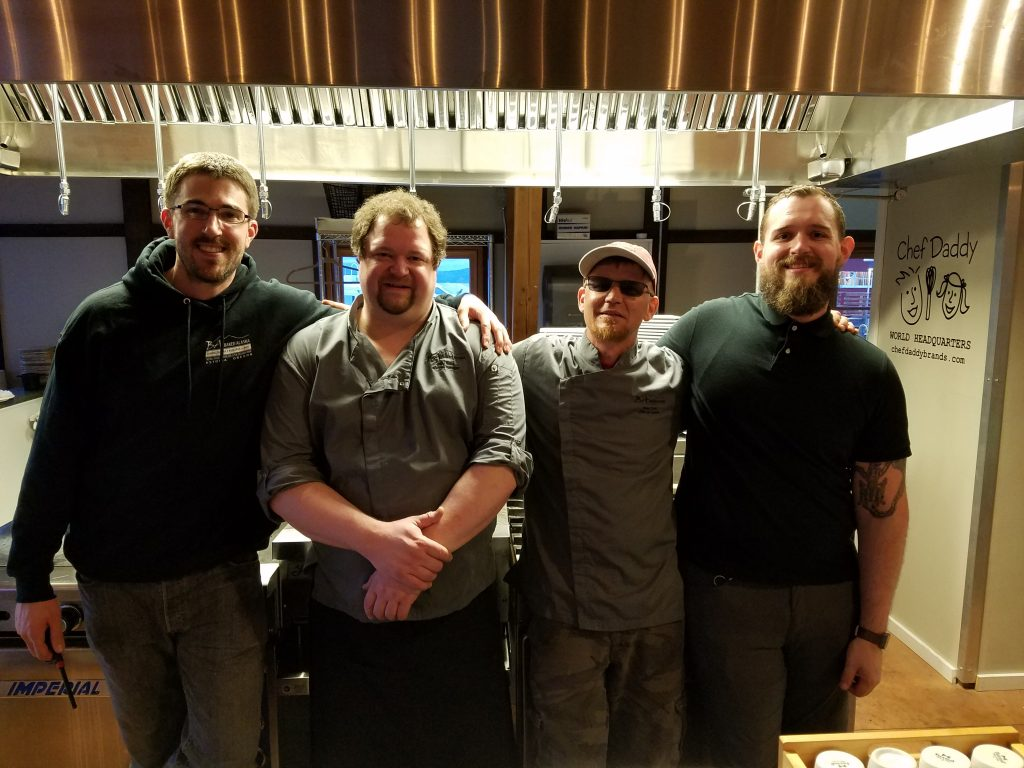 OREGON STATE UNIVERSITY
5
2018 Better Seafood Processing School
Focus Areas Day 2: morning session
Compliance:
Ensuring truth in seafood labeling: FDA resources for seafood industry
Chemical safety and preventiative measures for employee health
Listeria and RTE seafoods
ATP monitoring, allergen prevention and bacteria/pathogen testing
Checklist for food safety and environmental compliance
Labeling: species/species substation, country of origin, additives.
OREGON STATE UNIVERSITY
6
2018 Better Seafood Processing School
Focus Areas Day 2: afternoon session
Laboratory Trainings – 
Lab Equipment: Maintenance, proper use and calibration
Bacterial Lab: Testing for Quality Assurance
Sanitization: How to choose a sanitizer & basic cleaning
OREGON STATE UNIVERSITY
7
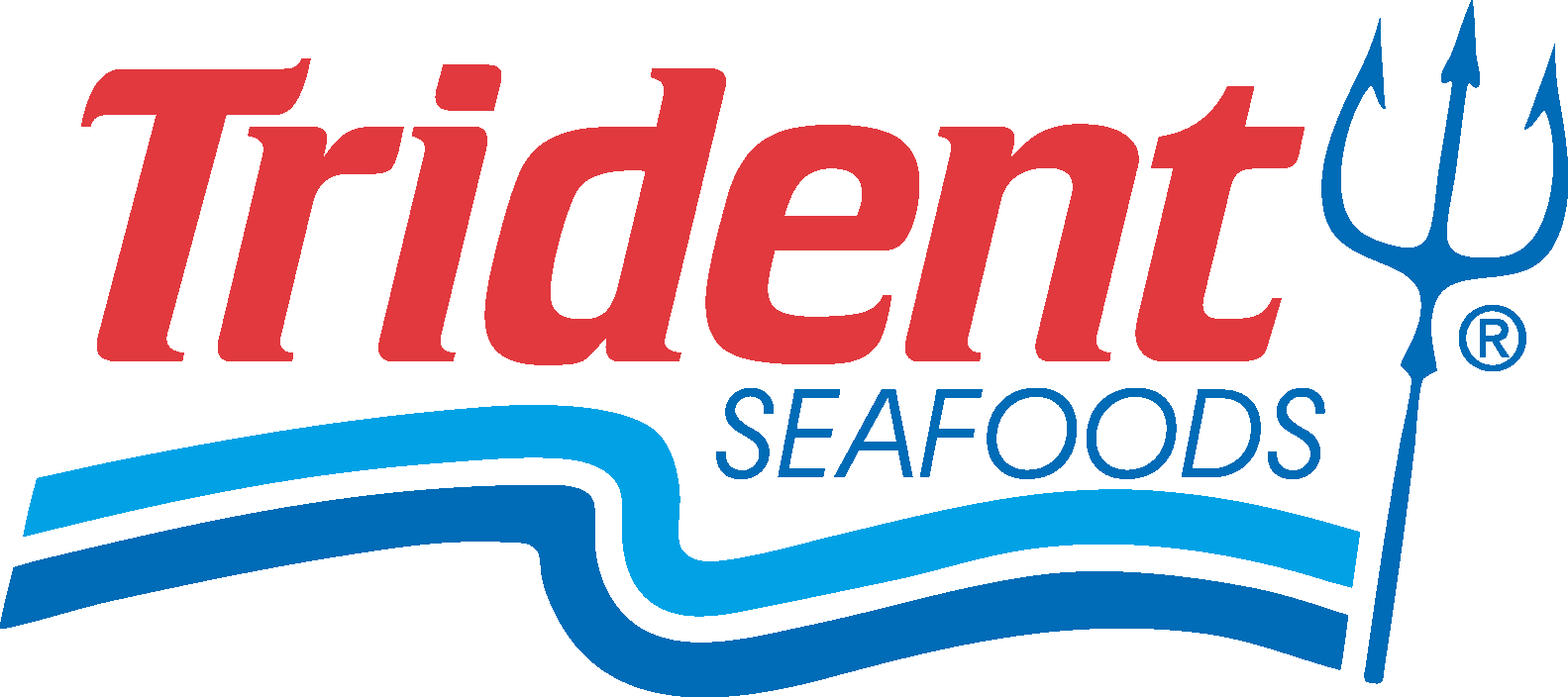 2018 Summary
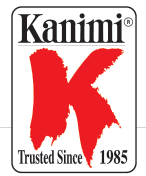 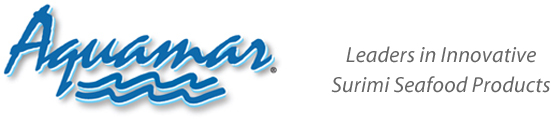 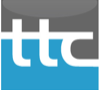 2-Day Program
3 Lecture sessions
3 Lab training sessions
~60 participants
Industry
Government
Academia
13 Sponsors
Participant Survey Results:
Offer Annually
Overall 8.7/10
Individual Sessions=7.5-8.5
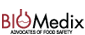 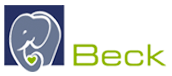 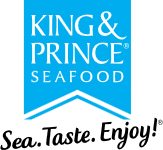 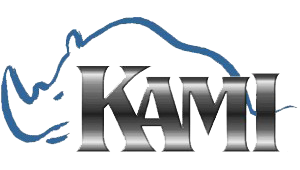 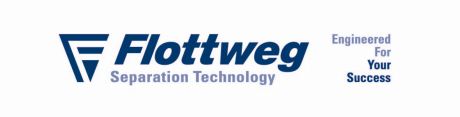 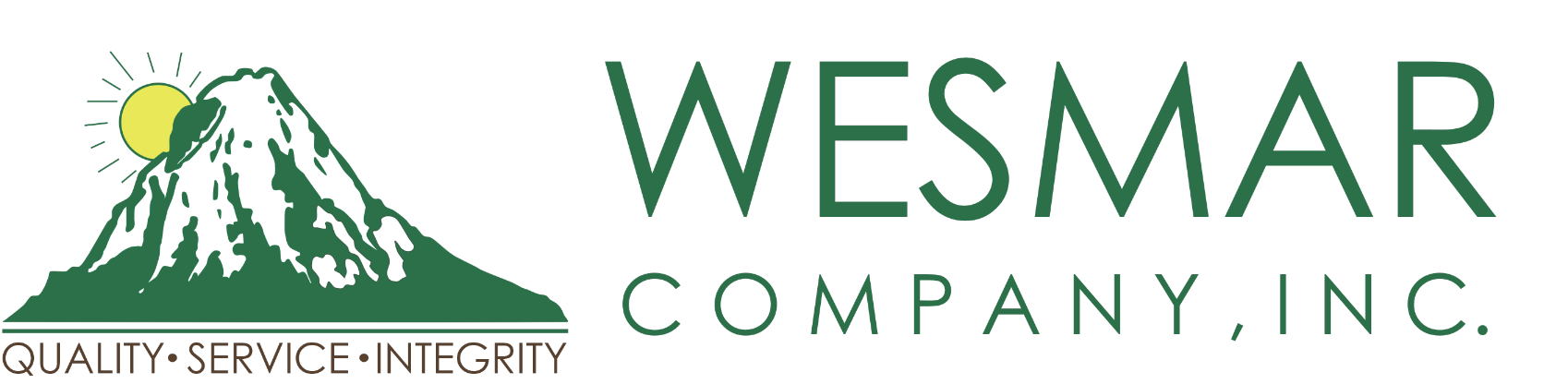 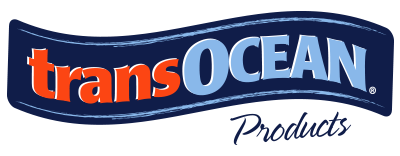 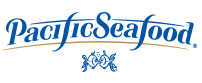 OREGON STATE UNIVERSITY
8
2018 Summary
Survey Comments:
“Speakers were great and knowledgeable. Sometimes it seems too crammed with a lot of information.”
“Interactive presentations helps keep the audience more involved.”
“Day 1 less packed with info. If possible, it would have been nice if some of the lectures could have been moved to Day 2.”
“Great info, wonderful course.”
“More Chopped Trivia”
OREGON STATE UNIVERSITY
9
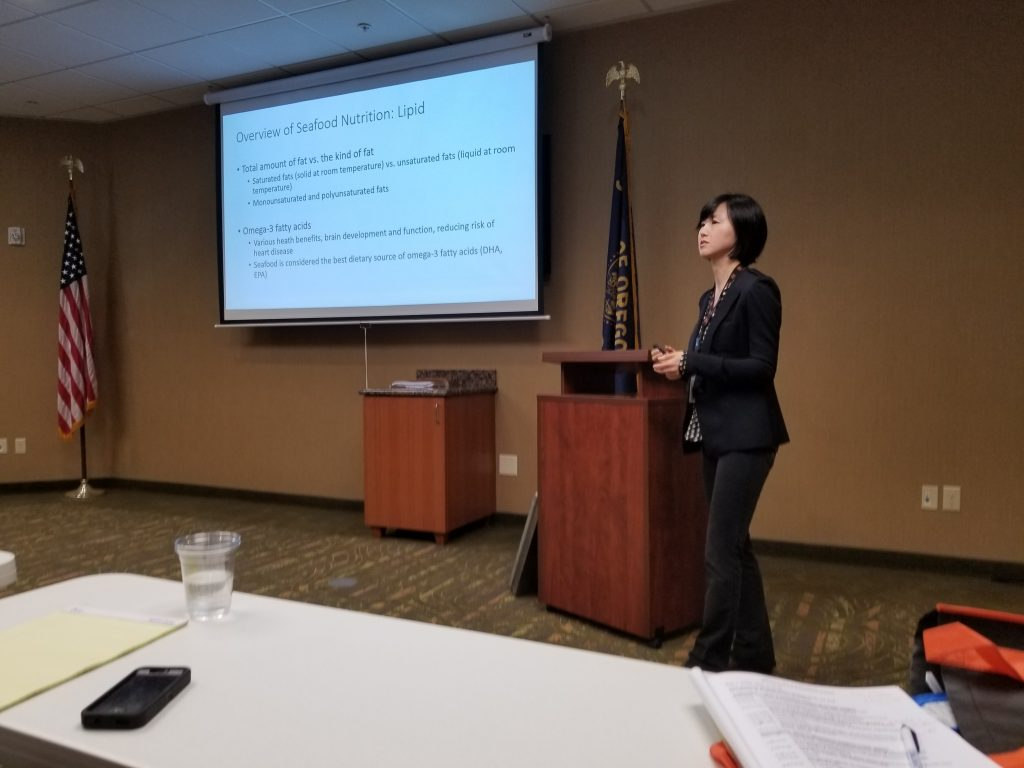 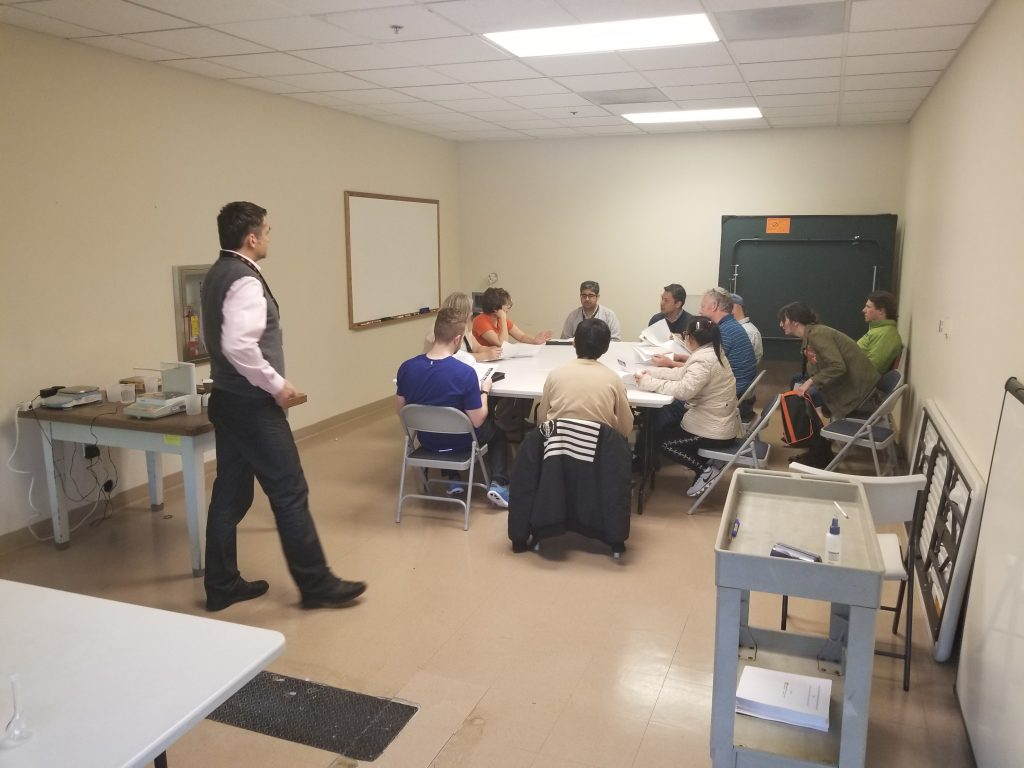 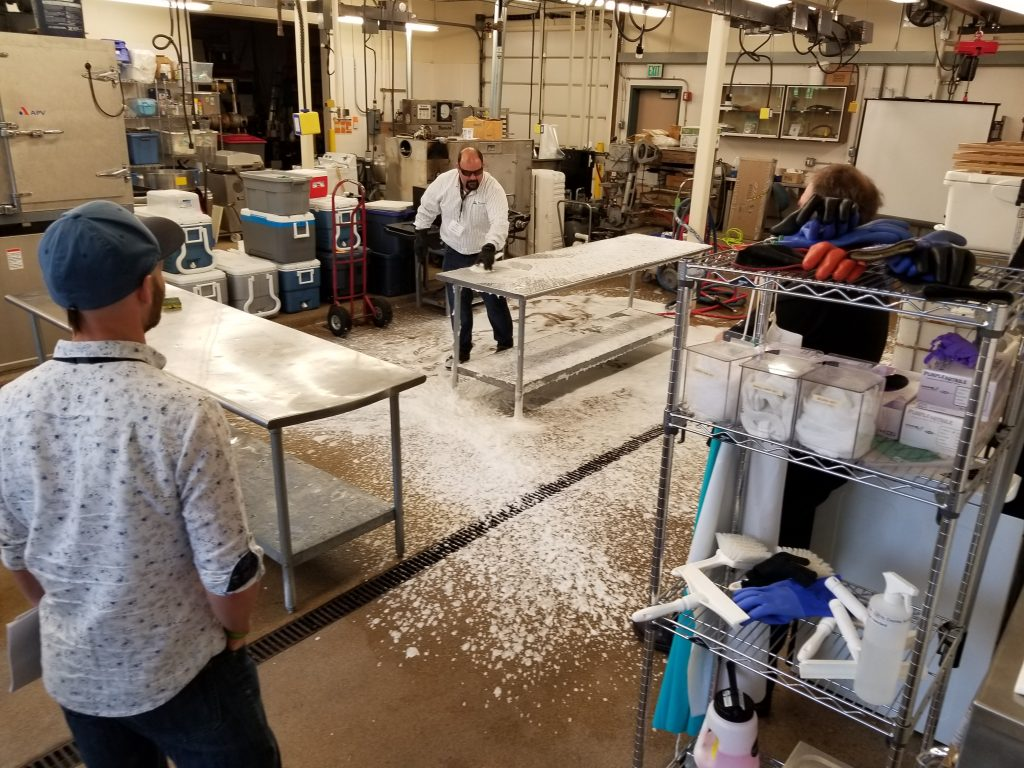 2019 BSPS
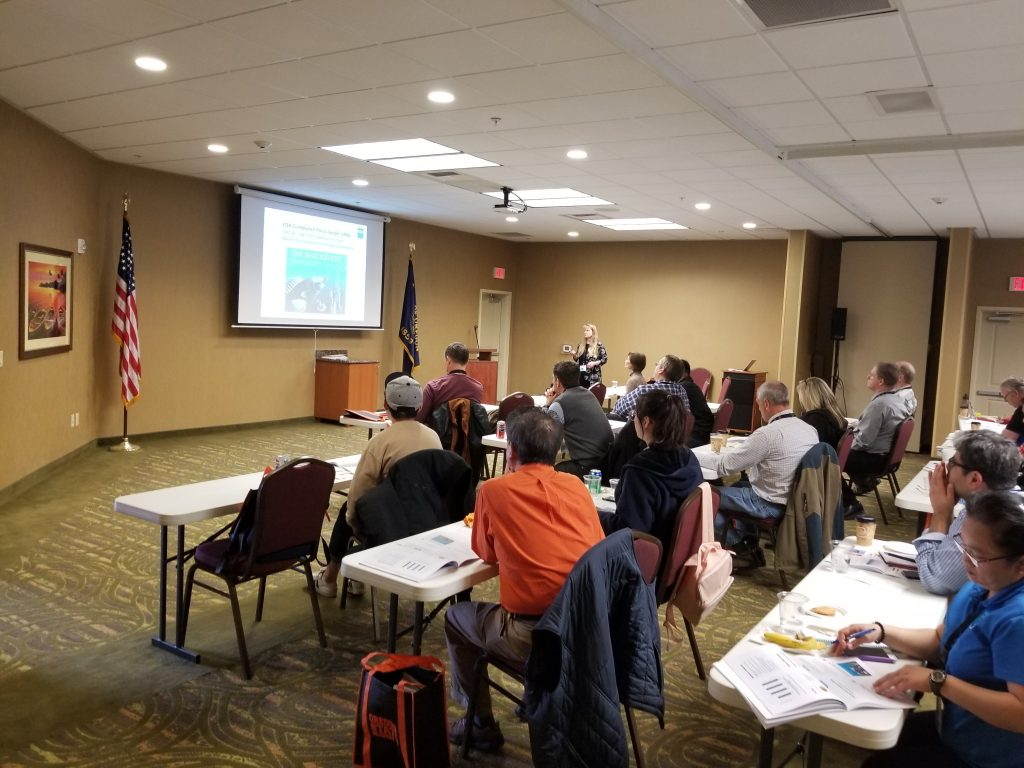 May 13-14, 2019
Holiday Inn Express
Astoria, OR
OREGON STATE UNIVERSITY
10
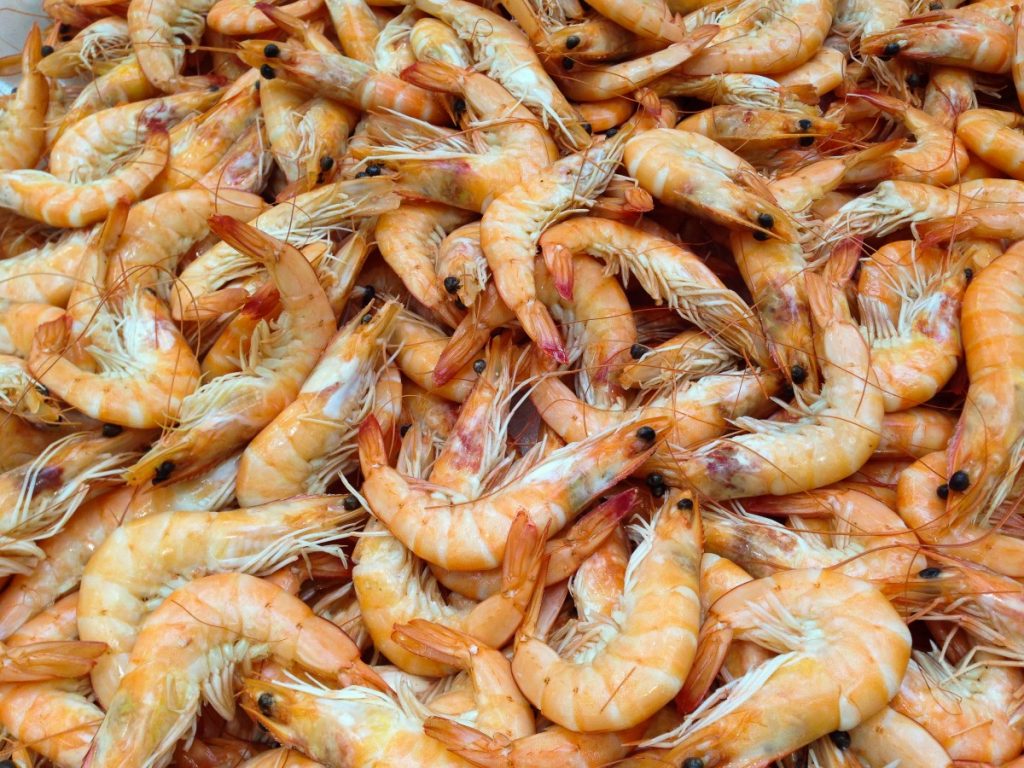 2019 BSPS Program Development
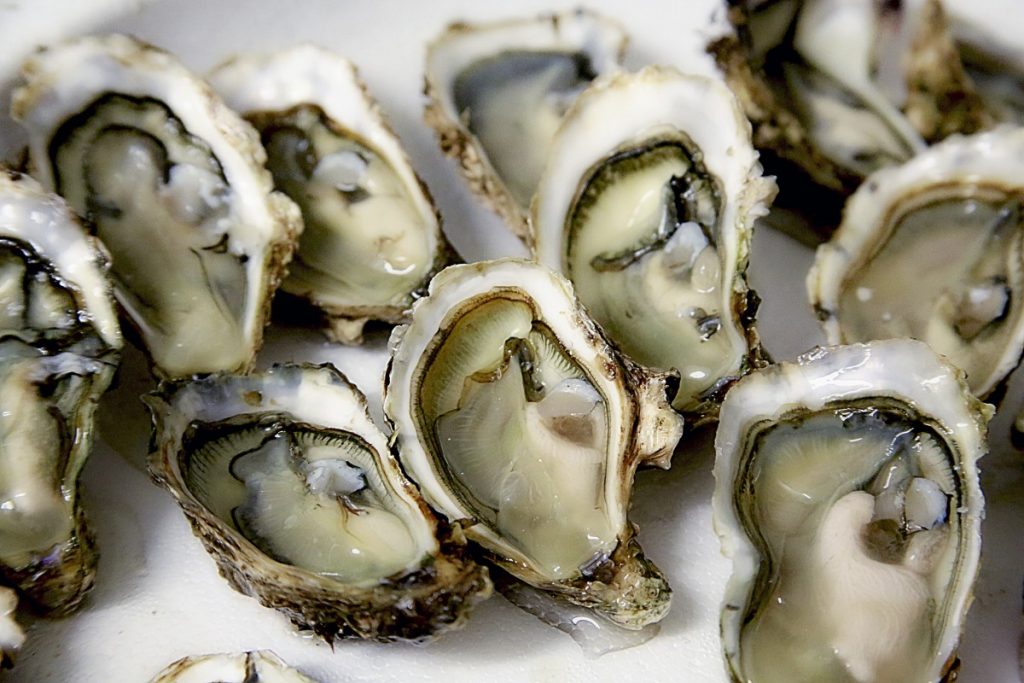 Target Audience
New Talent Development
QA Supervisor/Manager
Session Categories
Compliance
Utilization
Employee Development
Hands-On Training Sessions
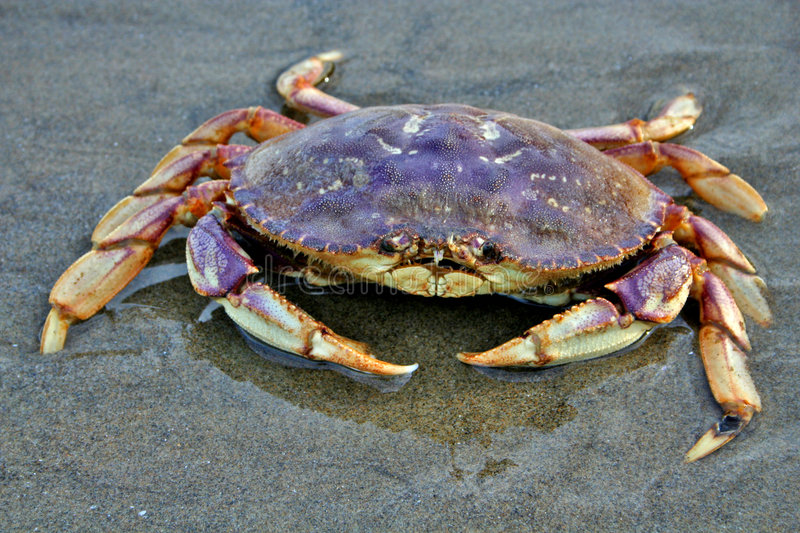 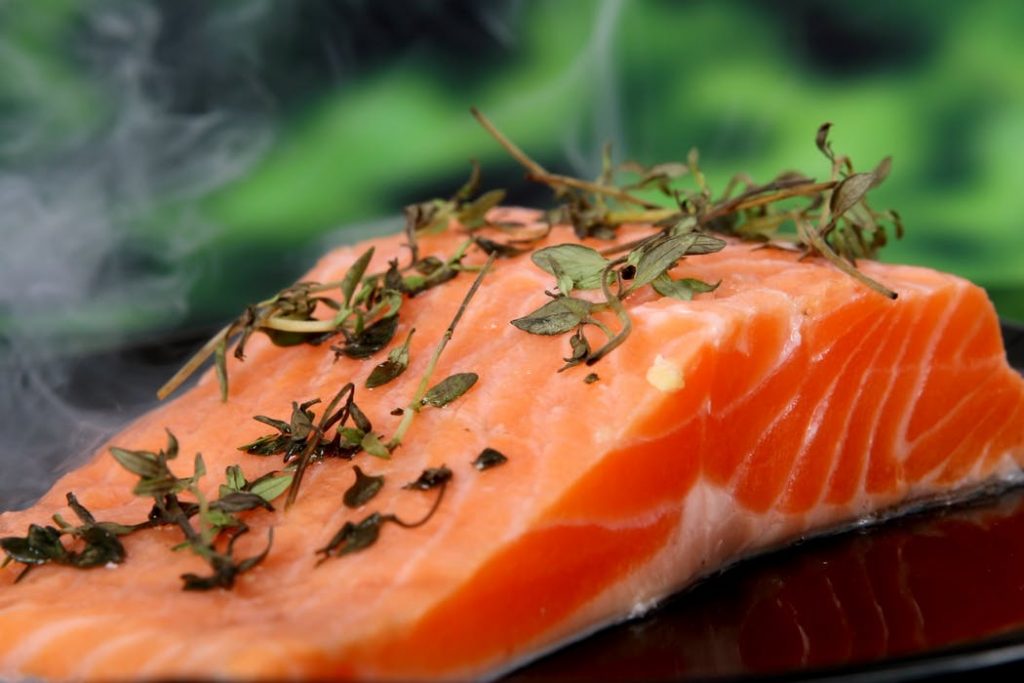 OREGON STATE UNIVERSITY
11
COMPLIANCE
Regulatory Introduction: FSMA's seven rules; seafood HACCP; NOAA SIP program; state laws; etc.
Understanding the FDA Hazards Guidance 
The importance of prerequisite programs
Traceability
GFSI Accreditation
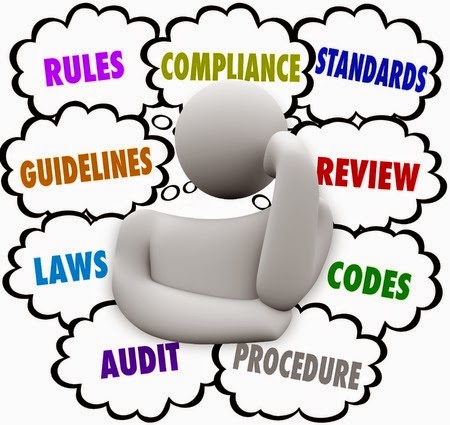 OREGON STATE UNIVERSITY
12
Utilization
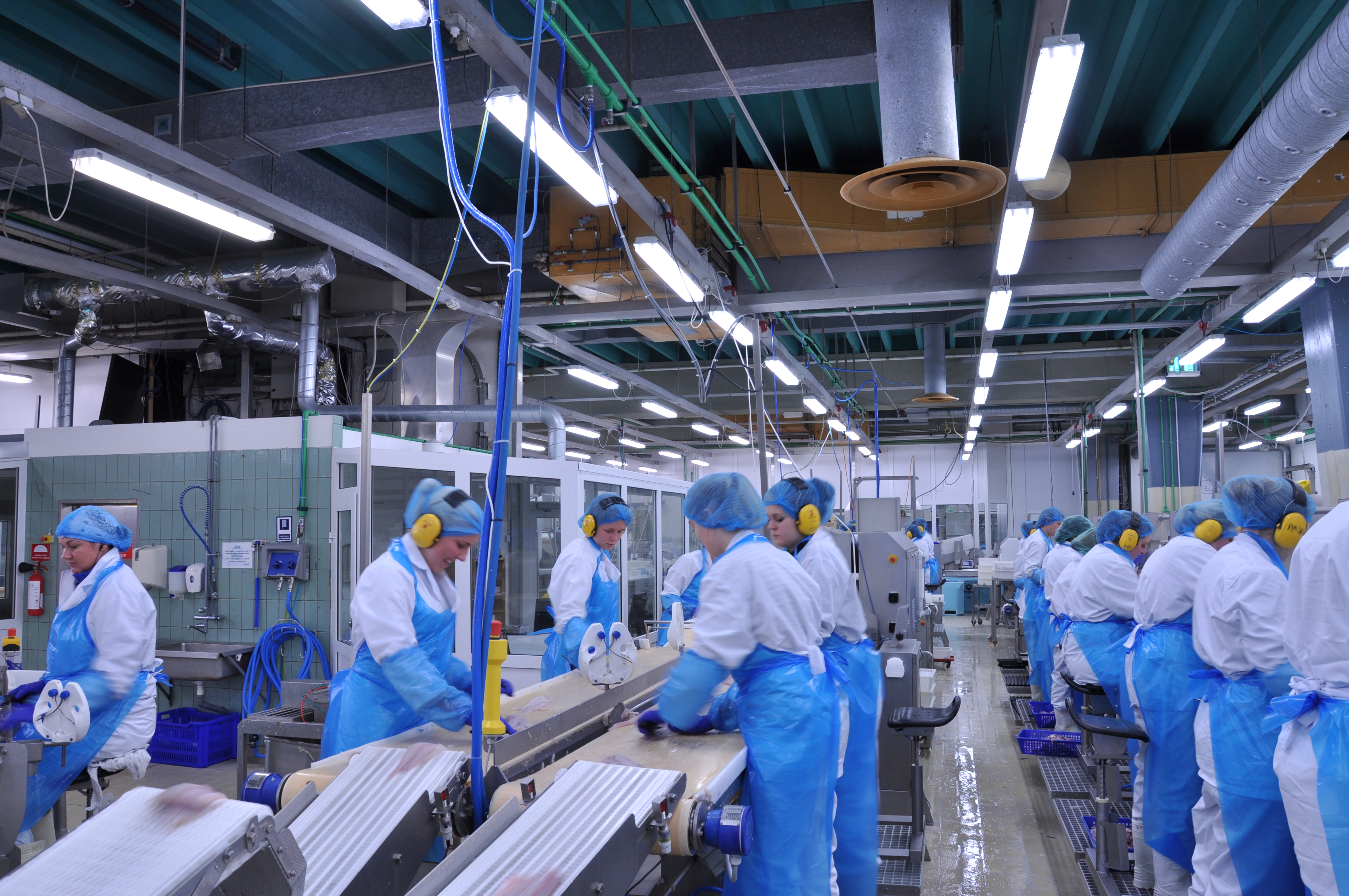 PANEL DISCUSSION-Fishery Topics: 
Resource management
Methods of harvest/Good fishing practices
Fleet management
Holding fish/what to do with a deck-load
QA Role
PANEL DISCUSSION-Process Control: Developing, understanding, and using specifications. 
Equipment use/misuse considerations for process control
Marketing/retail perspective
QA perspective
Basics of Document Control
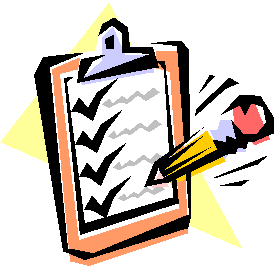 OREGON STATE UNIVERSITY
13
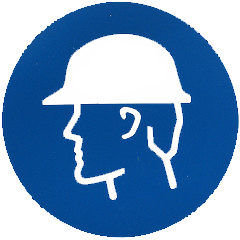 Employee Development
Worker hazards and welfare: Survival techniques for a wet, cold processing line
Developing training programs: How to train adults, dealing with a multi-lingual workforce, cultural awareness, etc.
Resources and how to use/access them: Academics, regulators, auditors, industry experts, the Seafood Listserv, etc.
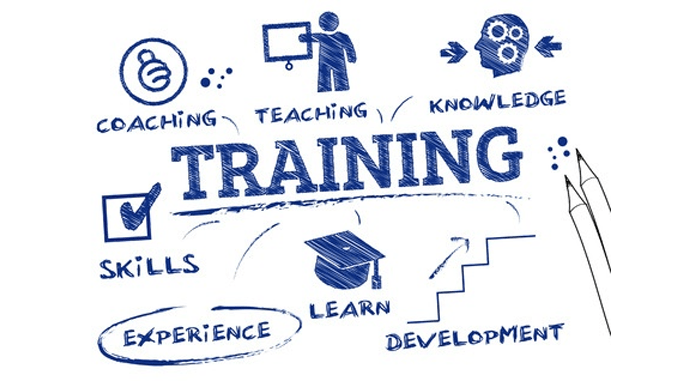 OREGON STATE UNIVERSITY
14
Wrap Up Panel Discussion
Holistic Compliance:
Balancing the (sometimes competing) requirements for:
Food Safety & Quality Assurance
Environmental Compliance
Workplace Safety 
Social Compliance
OREGON STATE UNIVERSITY
15
Hands-On Laboratory Sessions
Introduction to seafood sensory evaluation
Surimi Gel Testing
Sanitization: Basic Cleaning and Choosing a Sanitizer
Bacterial Laboratory for QA
Laboratory Equipment: Maintenance, proper use, and calibration
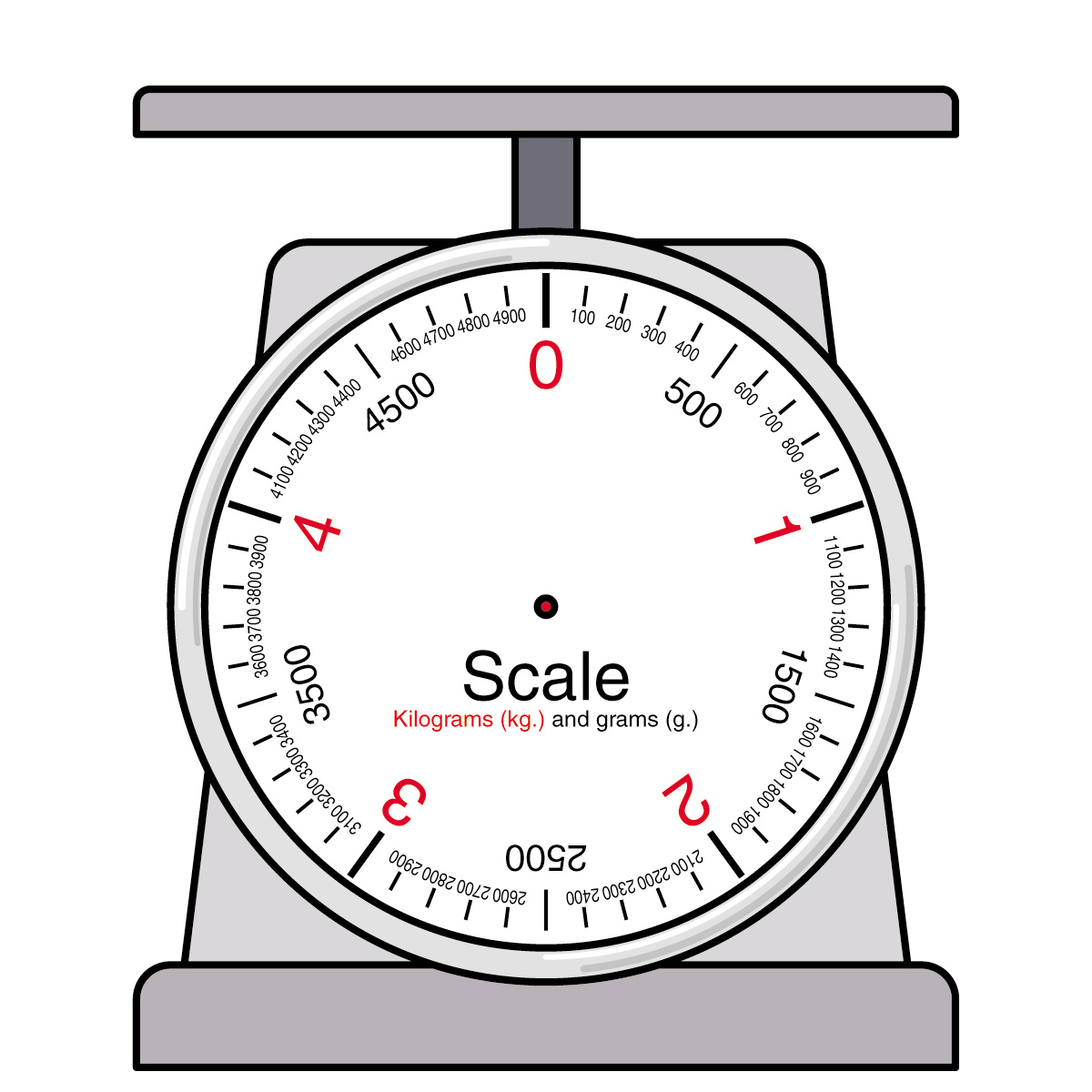 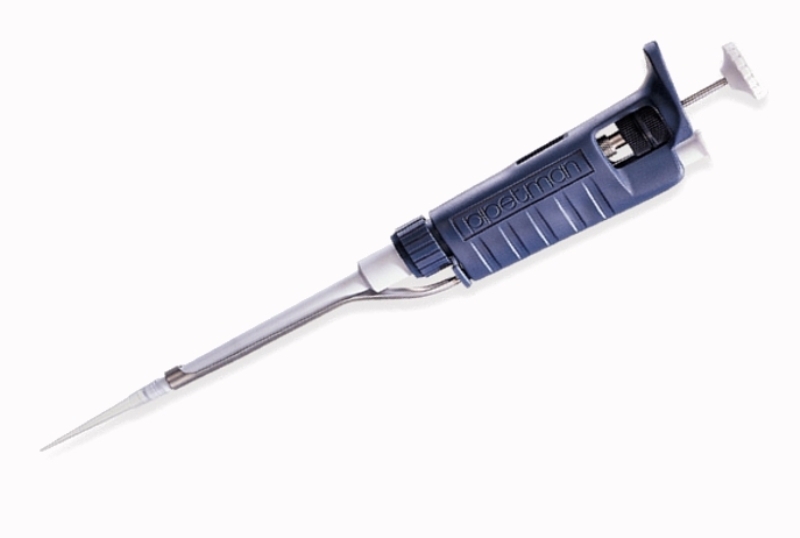 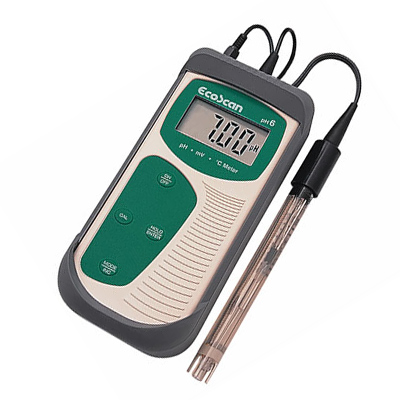 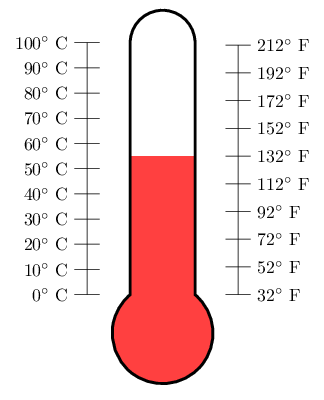 OREGON STATE UNIVERSITY
16
TEAM Building Activity 2.0
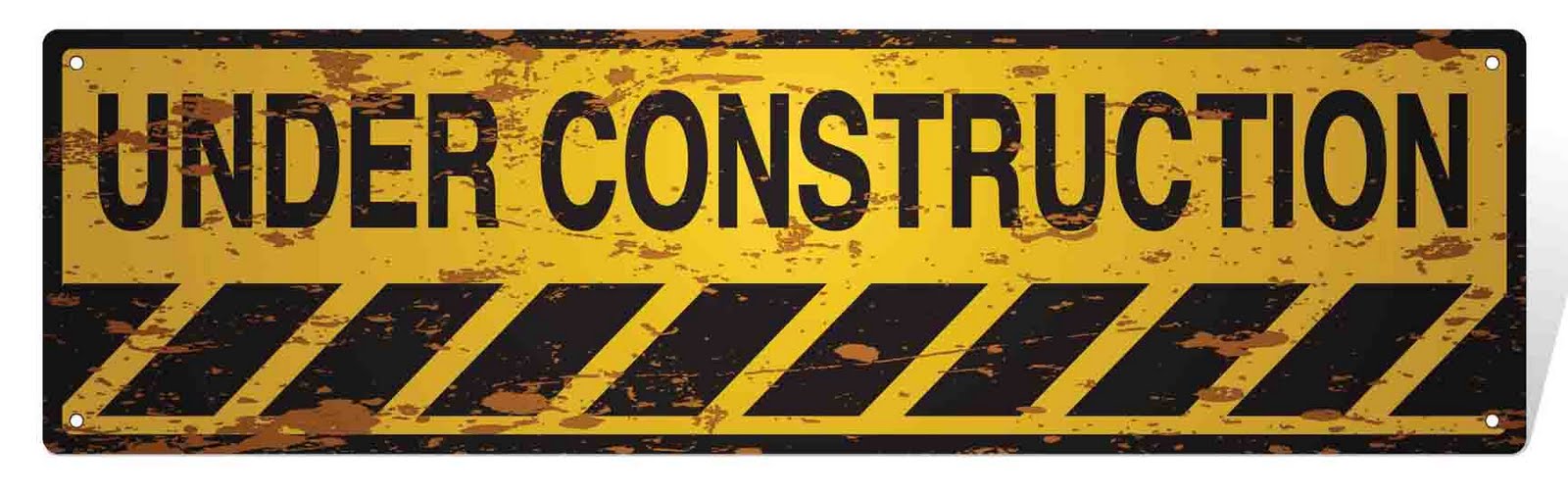 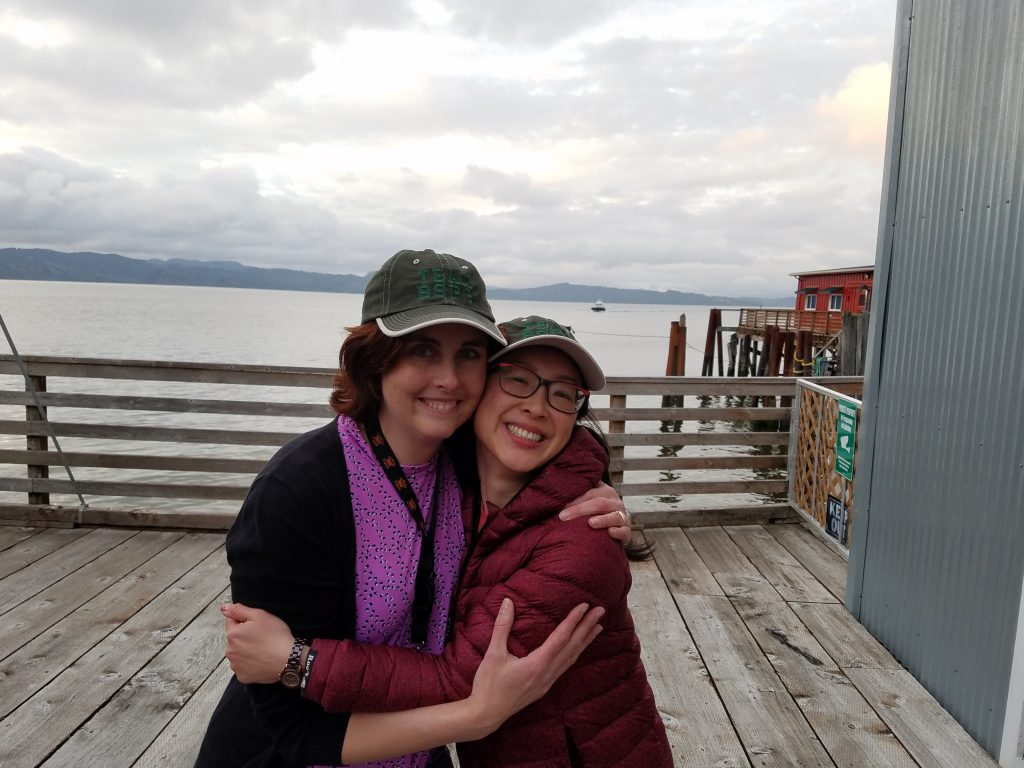 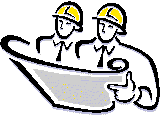 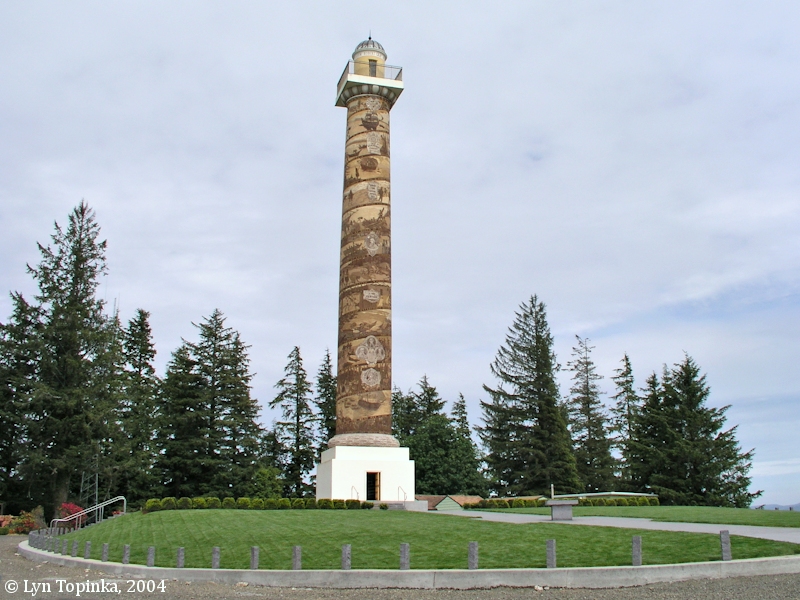 Better Seafood Processing School May 13-14 2019Astoria, Oregon
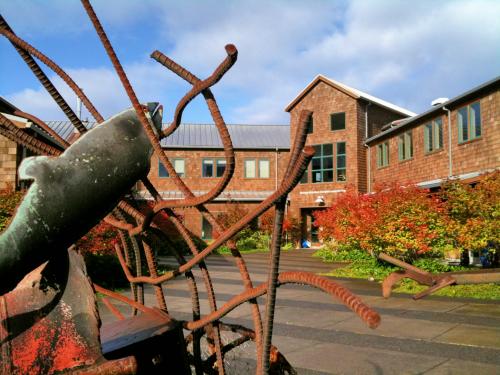 Cultivating Seafood for the Future
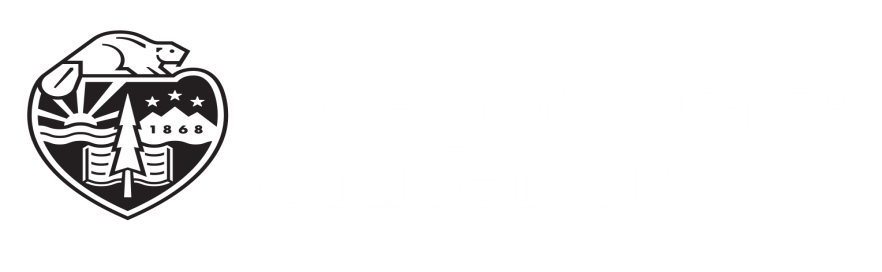 http://blogs.oregonstate.edu/bsps